Kalkulus proposisi
LOGIKA MATEMATIKA
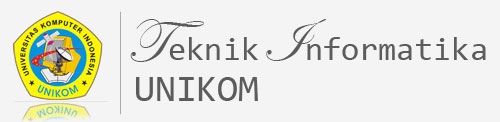 Tujuan pembelajaran
Mahasiswa dapat 
menentukan interpretasi proposisi
memahami semantik proposisi, 
menentukan sifat dan skema formula, 
konsekuensi dan kesetaraan logika 
menggunakan hukum-hukum logika
Pokok Bahasan
Interpretasi dan semantic formula logika proposisi
Sifat-sifat logika proposisi berdasarkan semantic
Skema formula, konsekuensi logis dan kesetaraan logika
Interpretasi

Interpretasi dari suatu formula logika proposisi adalah pemberian nilai kebenaran terhadap proposisi tersebutt. interpretasi merupakan pemetaan antara suatu variabel proposisi terhadap nilai kebenarannya.
Interpertasi Proposisi
Interpretasi proposisi atomik
Interpretasi proposisi majemuk
I (p) = T berarti p diinterpretasikan benar oleh interpretasi I
I (q) = F berarti q diinterpretasikan salah oleh interpretasi I
Nilai kebenaran proposisi majemuk dapat ditentukan dari nilai kebenaran proposisi atom yang menyusunnya.
Untuk formula yang kompleks, interpretasi (disebut juga sebagai semantik) dapat ditentukan dengan meninjau interpretasi setiap subformula yang ada pada formula tersebut.
Aturan Semantik
Aturan Semantik
Contoh
Latihan 1
Interpretasi dan Tabel Kebenaran
Satu baris tabel kebenaran bersesuaian dengan satu interpretasi dari proposisi.
Misalkan A adalah formula (p _ :q) ! (p ^ q), tabel kebenaran untuk A dapat diperoleh sebagai berikut




dengan k = 1; 2; 3; 4.
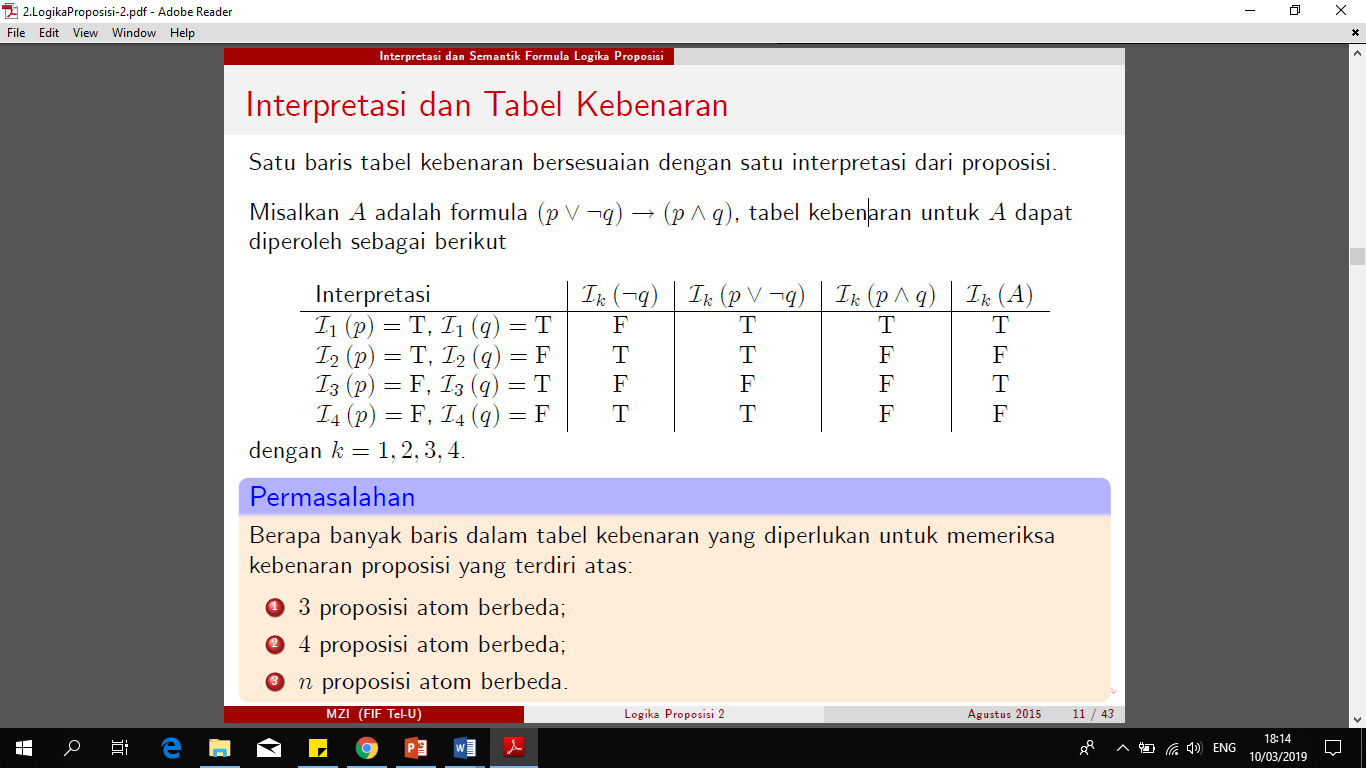 Sifat-sifat Formula Logika Proposisi
Berdasarkan Semantiknya
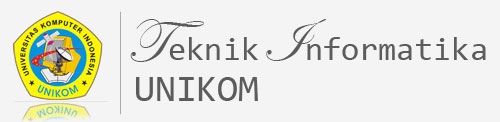 Keabsahan (Validity), Keterpenuhan (Satis.ability), dan Kontradiksi
Definisi
Misalkan A adalah sebuah formula logika proposisi
A dikatakan absah (valid) jikka A benilai benar (T) untuk setiap interpretasi yang diberikan pada A. Dalam hal ini A juga dikatakan sebagai suatu tautologi.
A dikatakan terpenuhi (satis.able) jikka terdapat setidaknya sebuah interpretasi I untuk A yang membuat A bernilai benar (T). 
A dikatakan kontradiksi/ tak dapat terpenuhi (contradictory/ unsatisfiable) jikka A benilai salah (F) untuk setiap interpretasi yang diberikan pada A.
A dikatakan contingency jika A tidak absah dan tidak juga kontradiksi.
Koleksi Formula yang Konsisten
Contoh 1
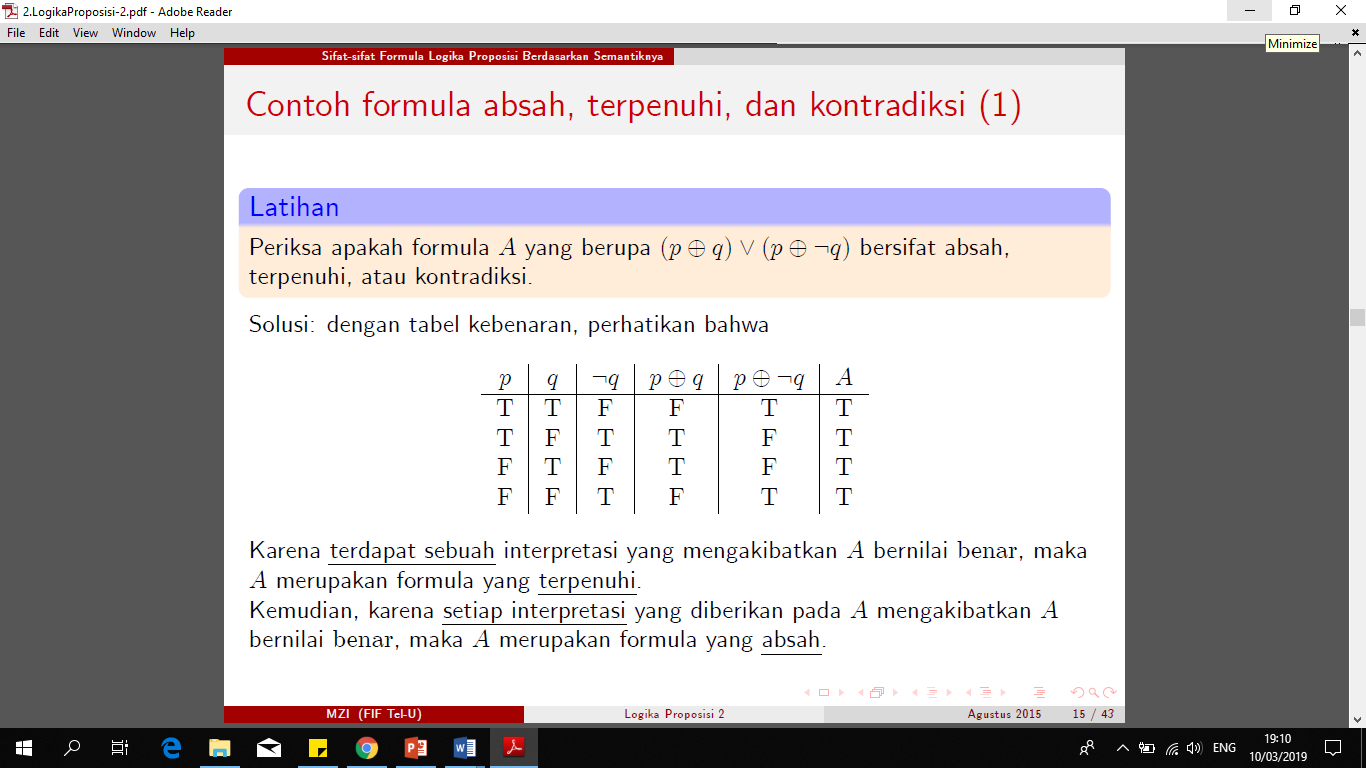 Latihan 2
Pembuktian Keabsahan tanpa Tabel Kebenaran
Penggunaan tabel kebenaran untuk memeriksa keabsahan formula tidak selamanya e.sien. Formula A di atas memerlukan tabel kebenaran yang memuat 24 = 16 baris.
Suatu formula yang absah (valid) dapat dibuktikan keabsahannya melalui falsifikasi (falsification) atau metode kontradiksi.
Dalam metode ini, suatu formula diasumsikan tidak absah, selanjutnya kita berusaha untuk menunjukkan bahwa hal ini akan mengakibatkan suatu kontradiksi (tidak mungkin benar).
Contoh 2
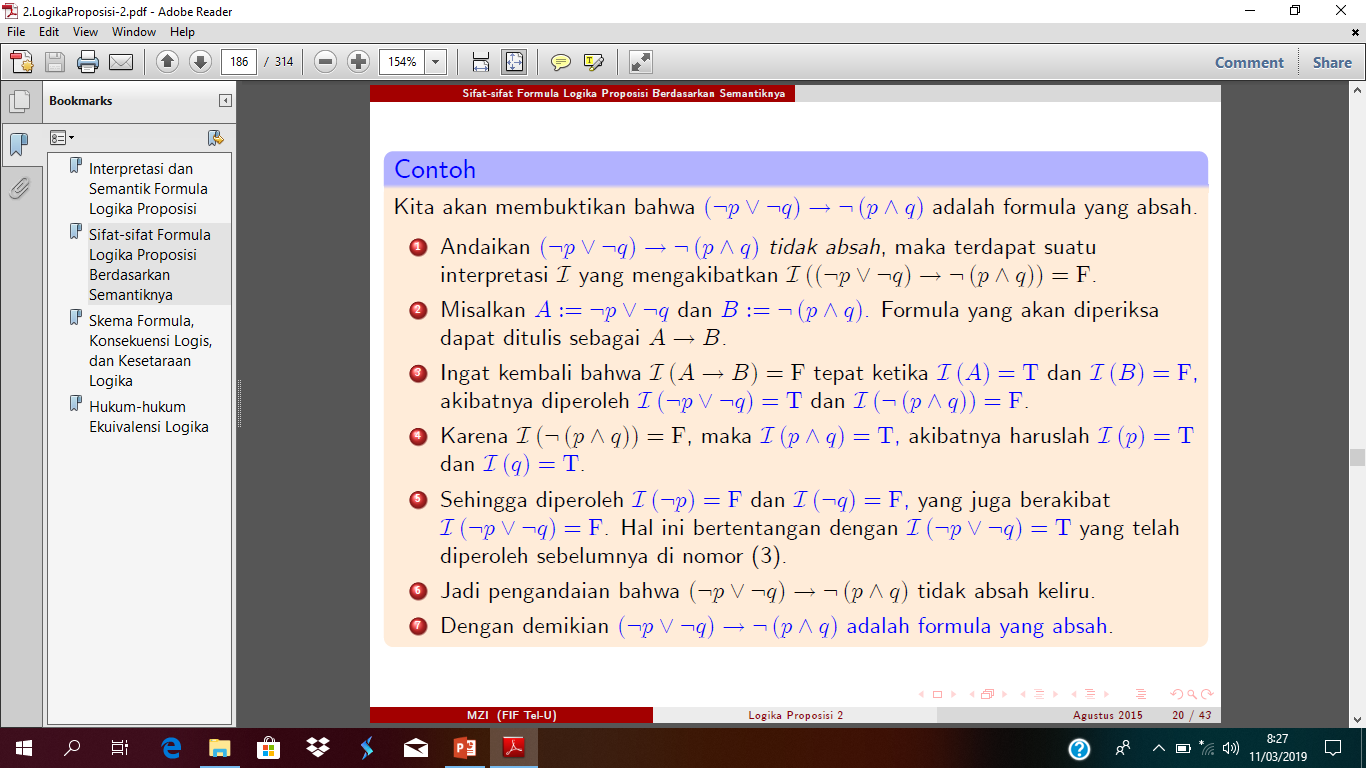 Contoh 3
Contoh 4 :
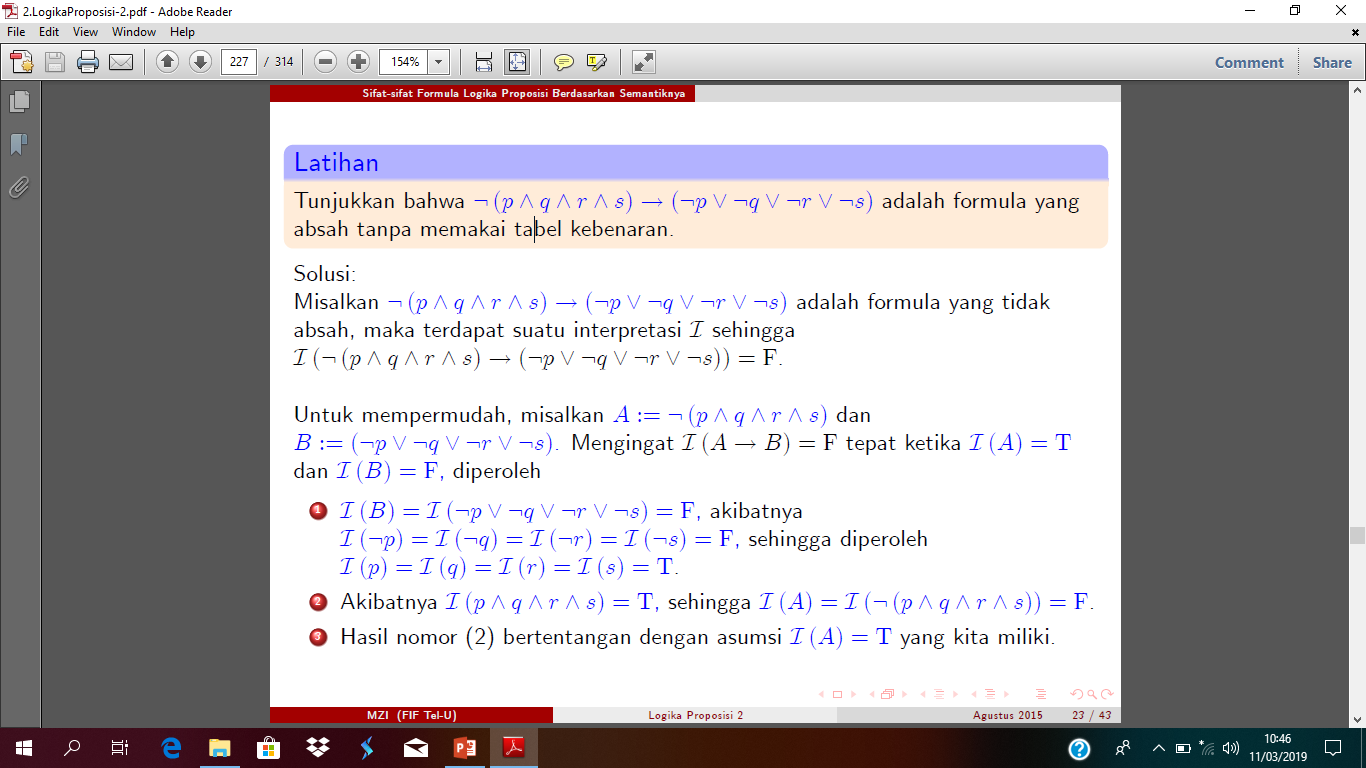 Kesimpulan contoh 4 ?
Latihan 3
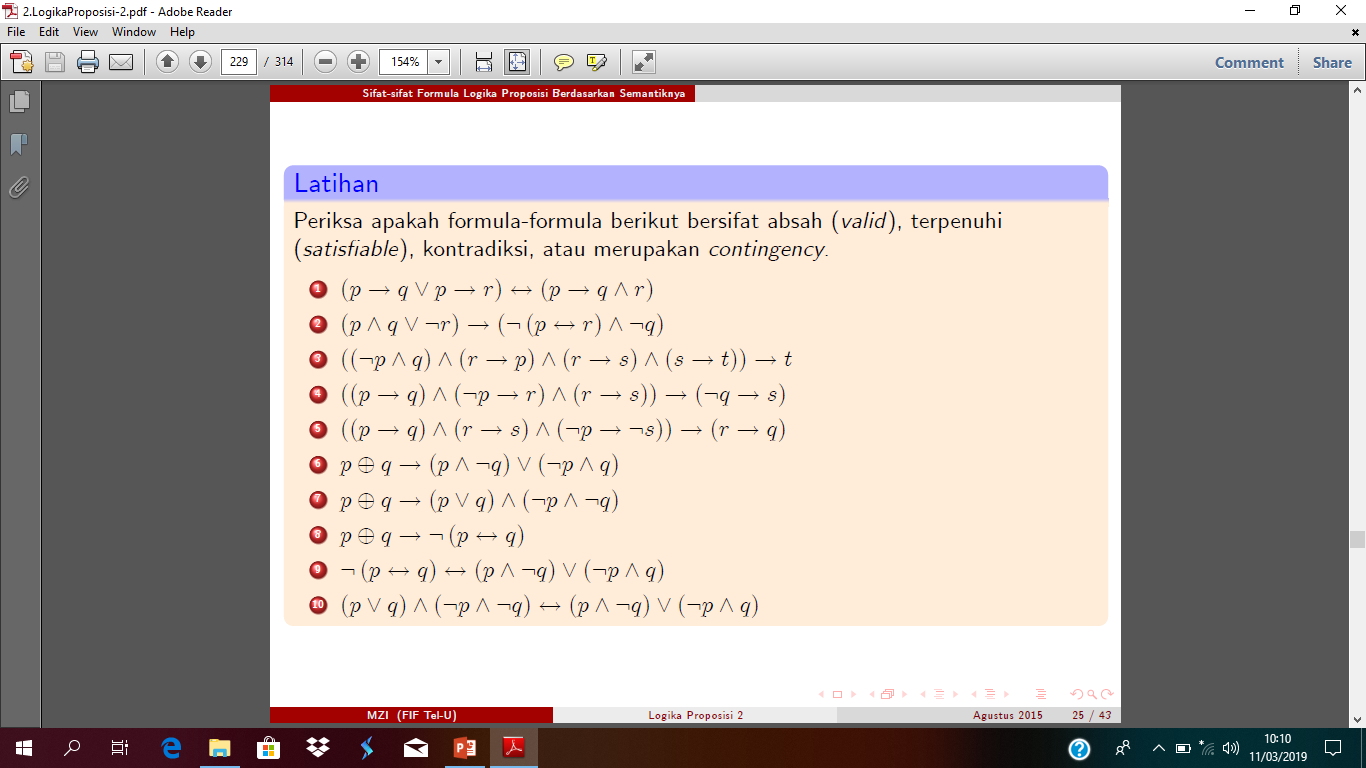 Skema Formula, Konsekuensi Logis, dan Kesetaraan Logika
Skema formula
Contoh 5
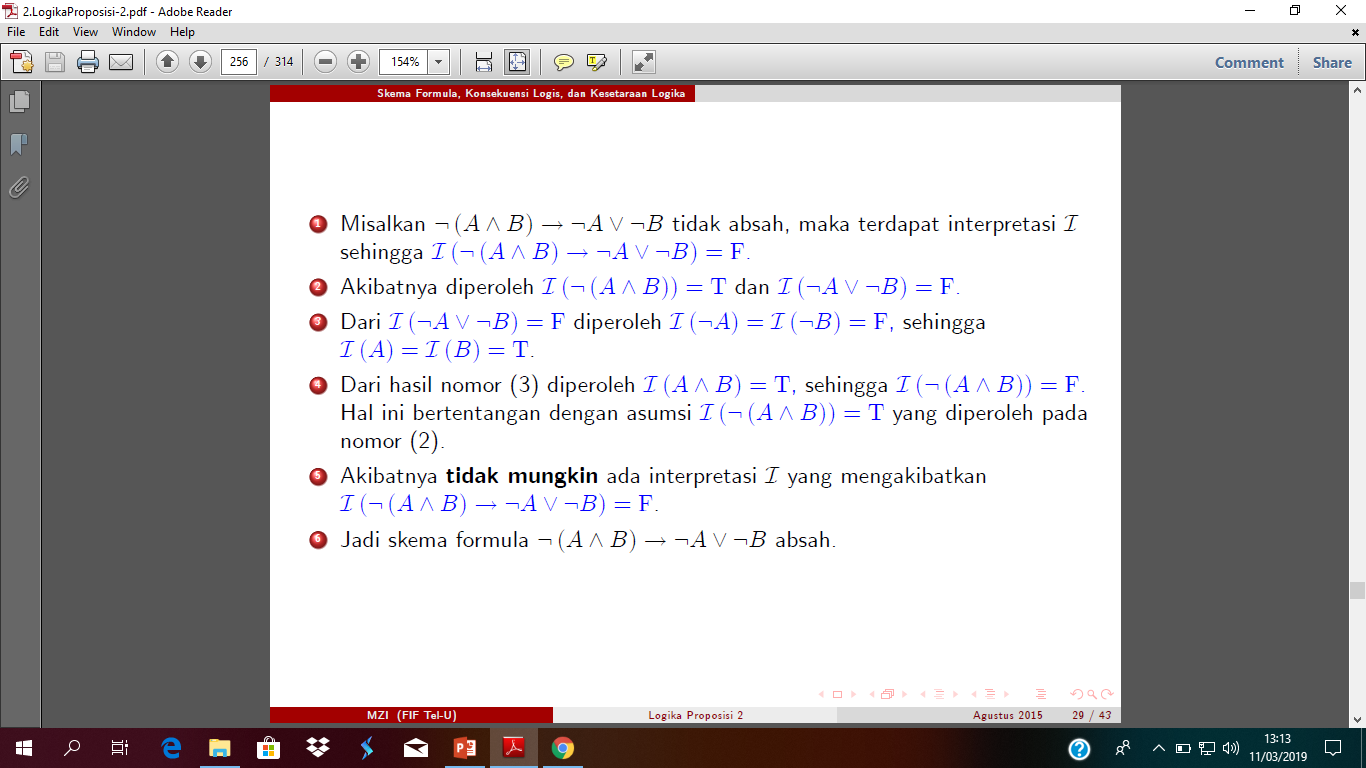 Konsekuensi Logis dan Kesetaraan Logika
Contoh konsekuensi logis
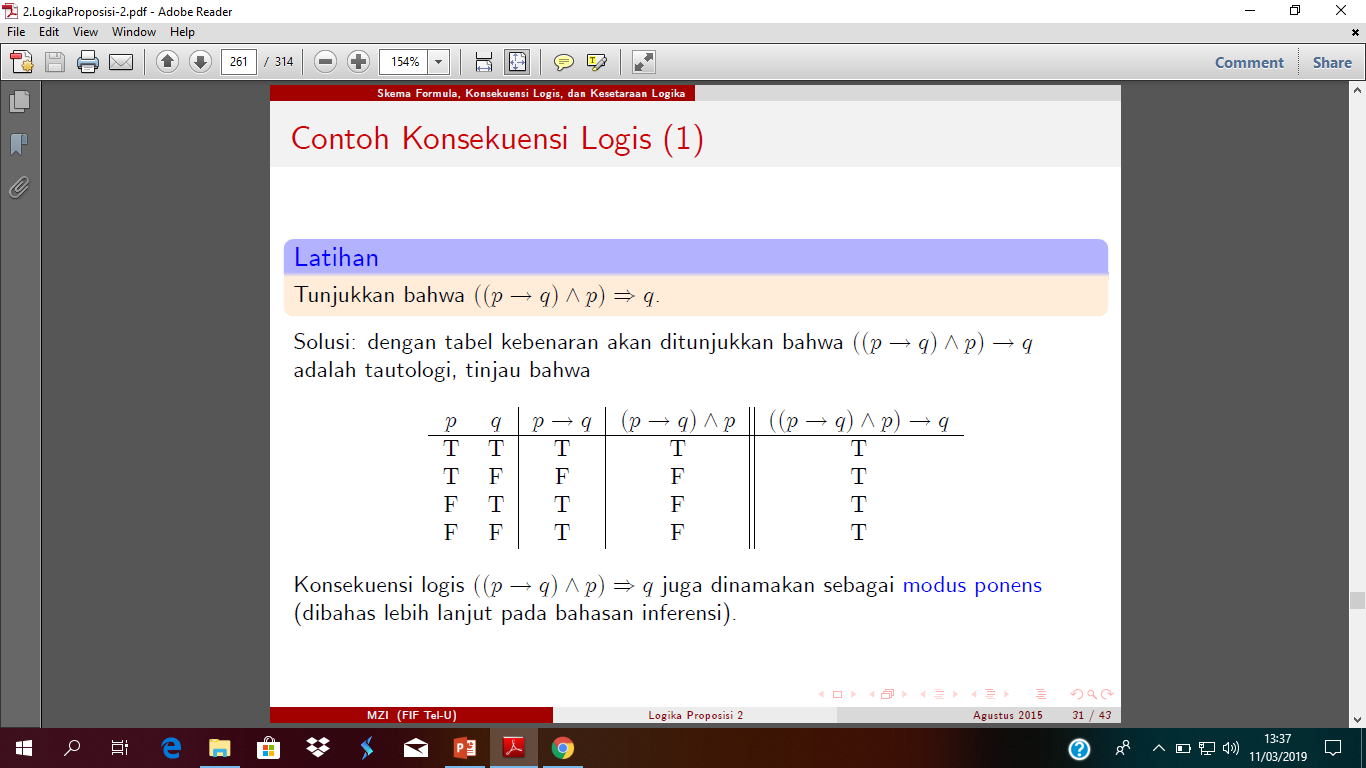 Latihan 5
Hukum-hukum Logika
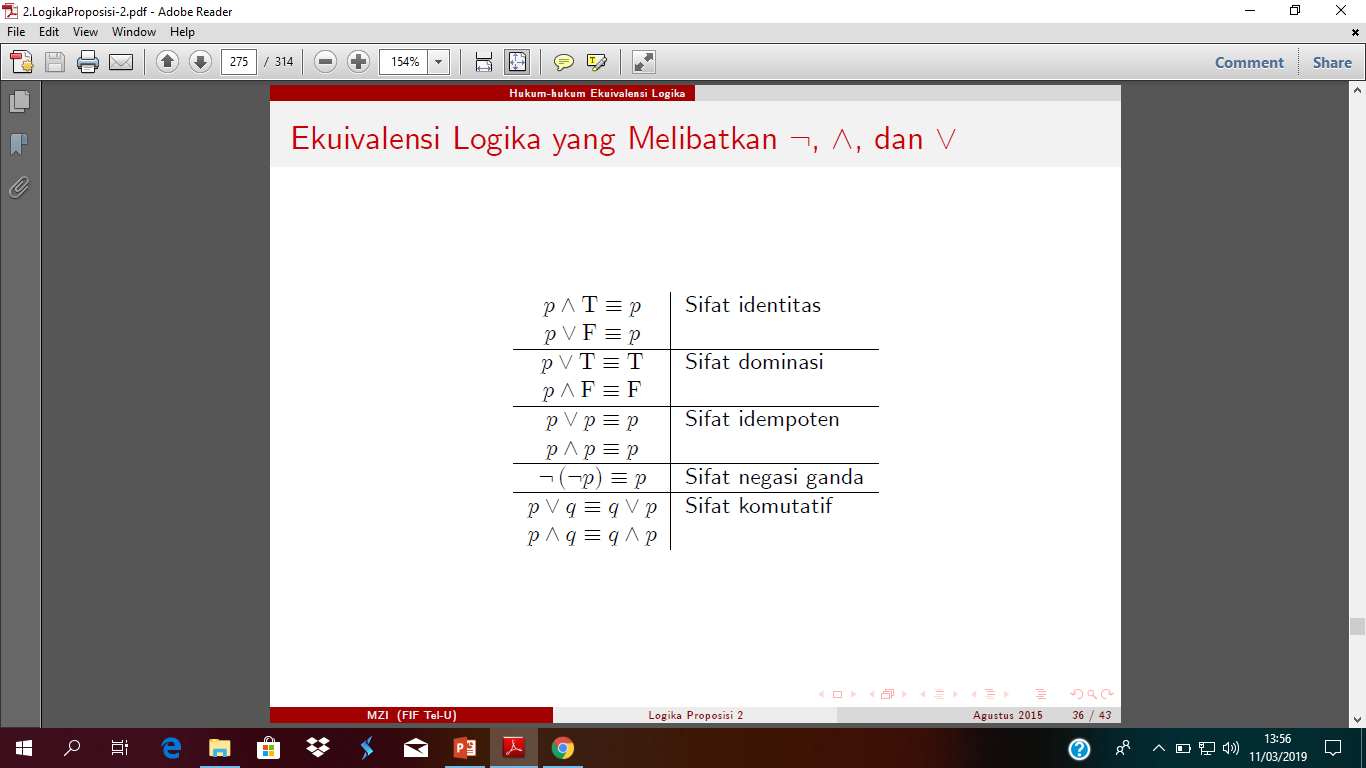 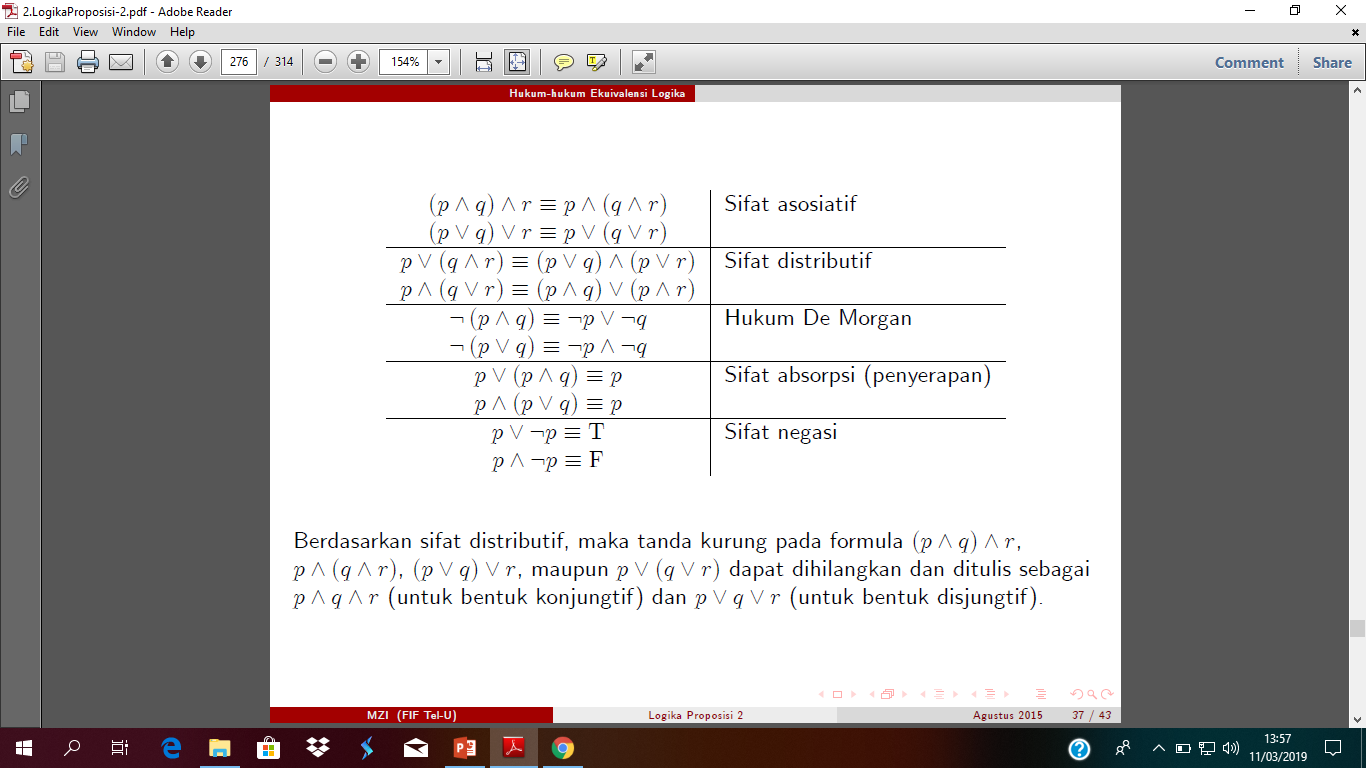 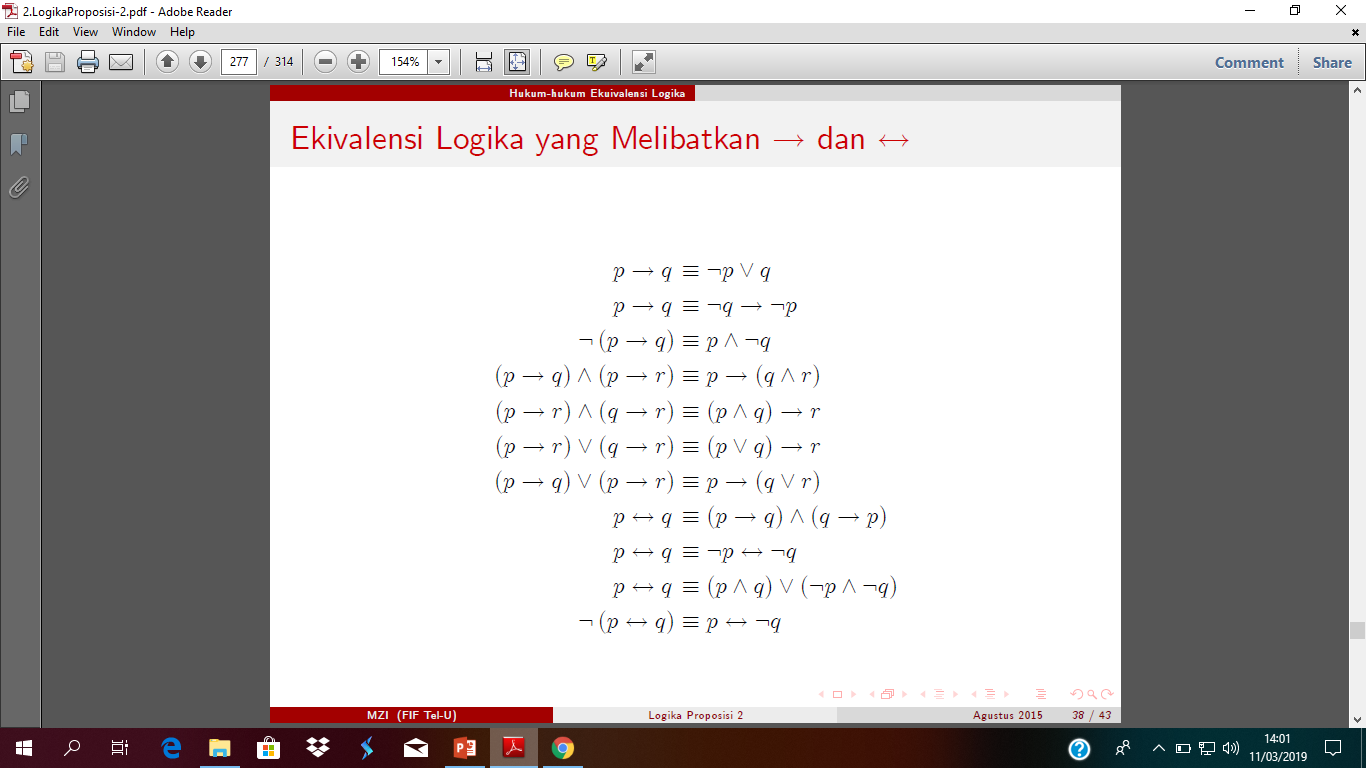 Contoh 6
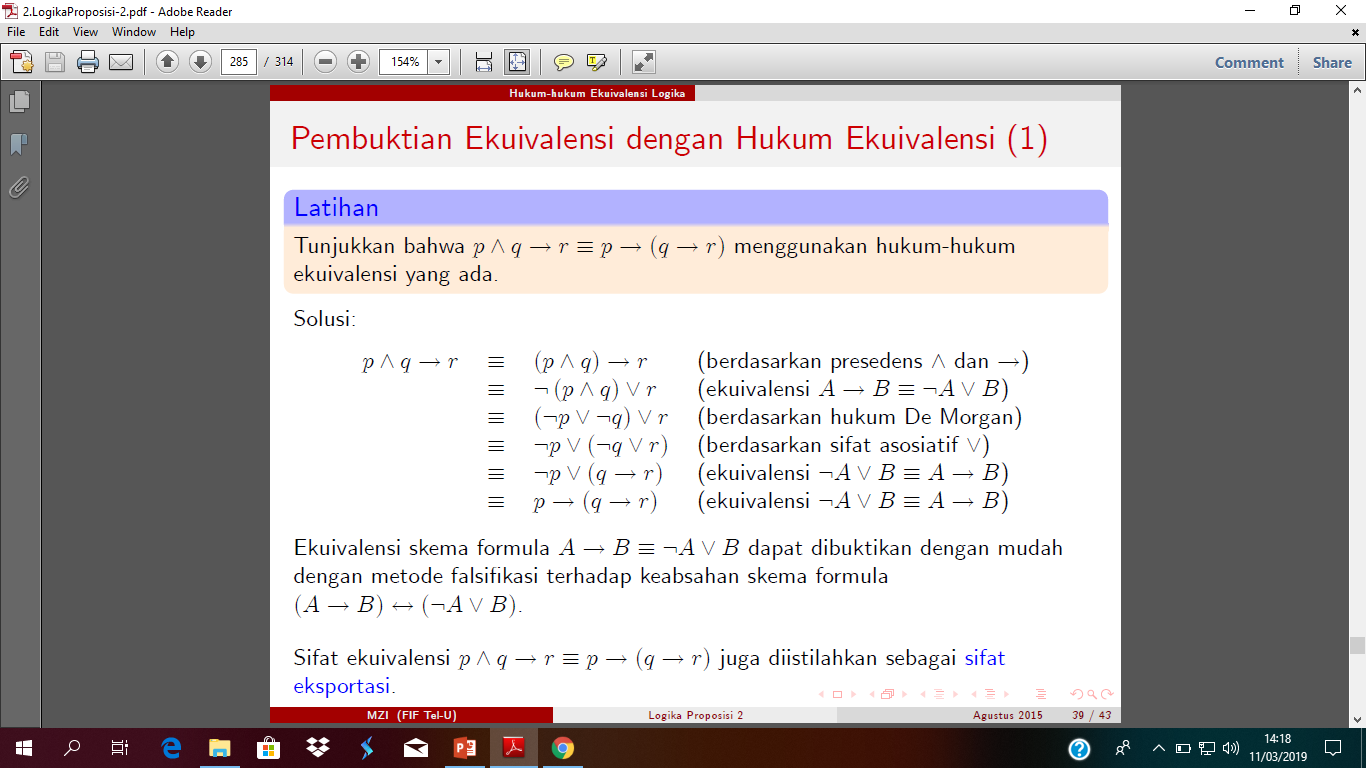 Contoh 7
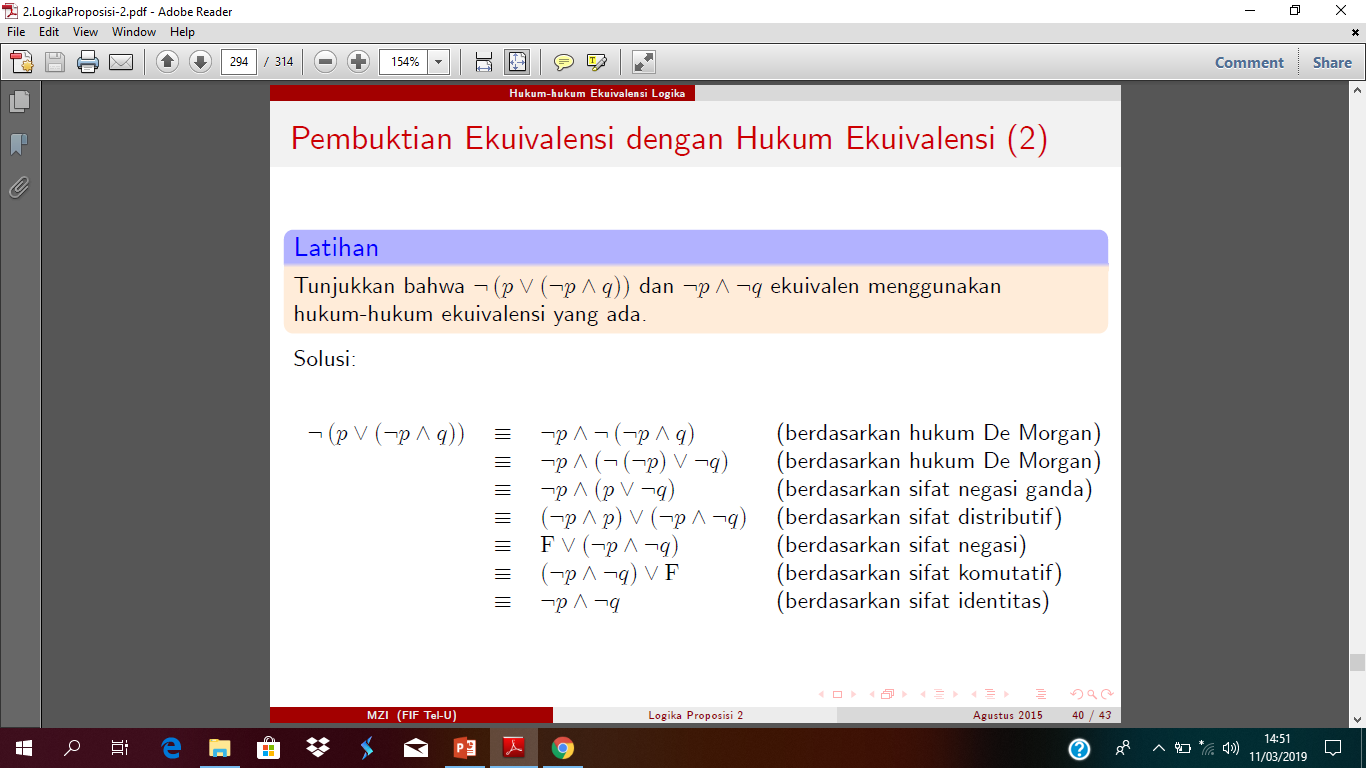 Latihan